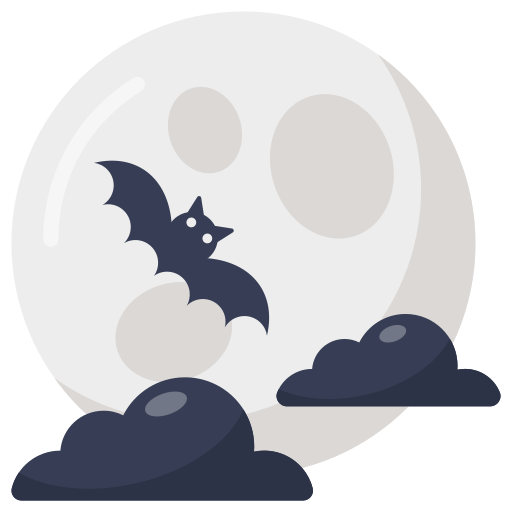 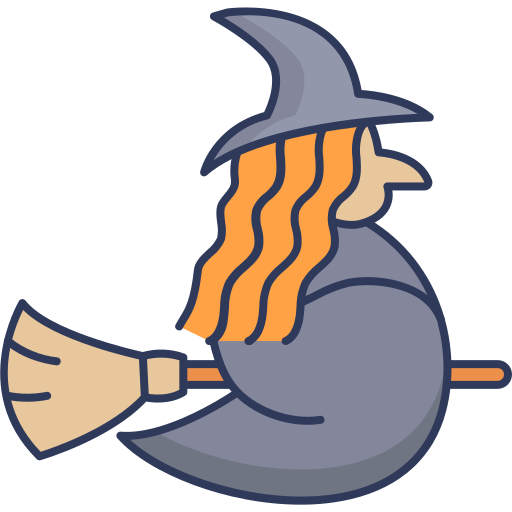 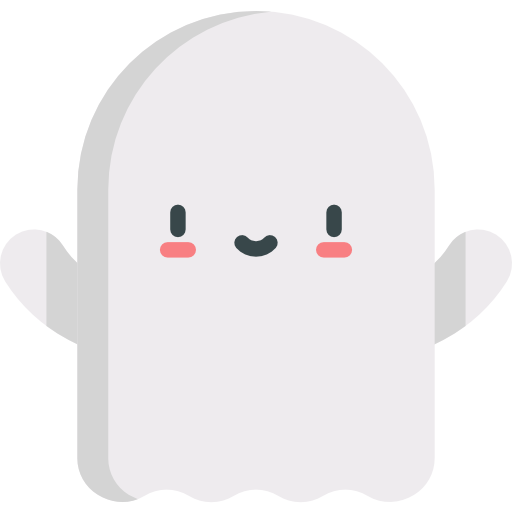 Halloween story
Vocabulary
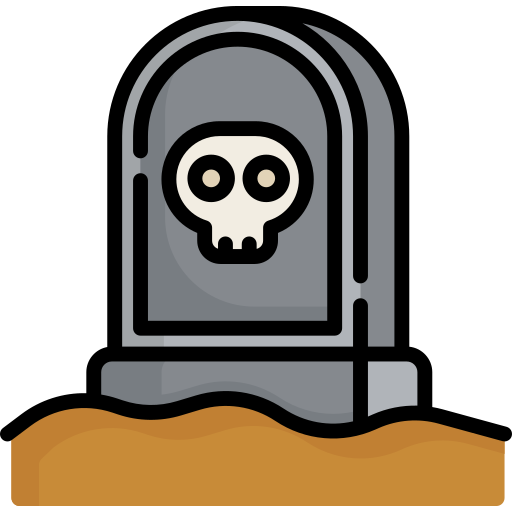 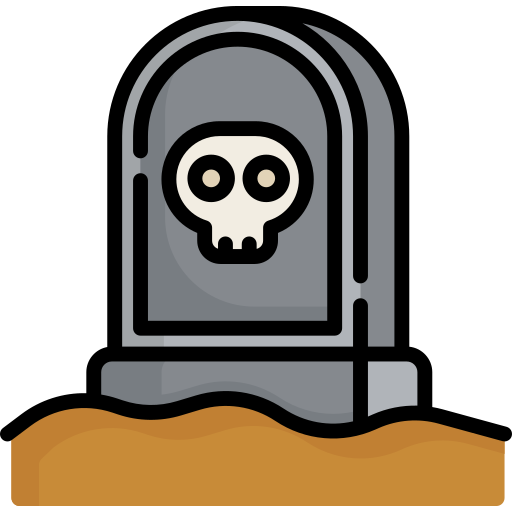 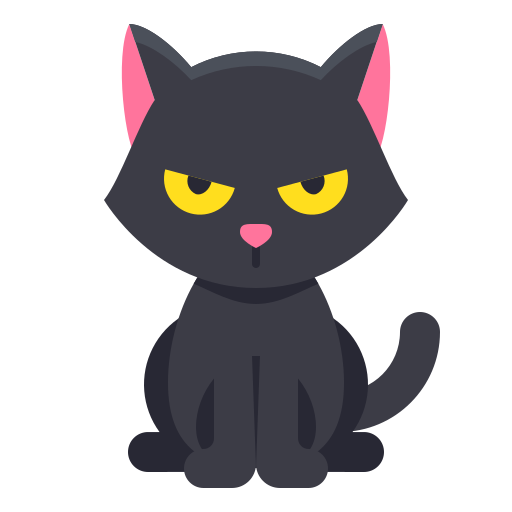 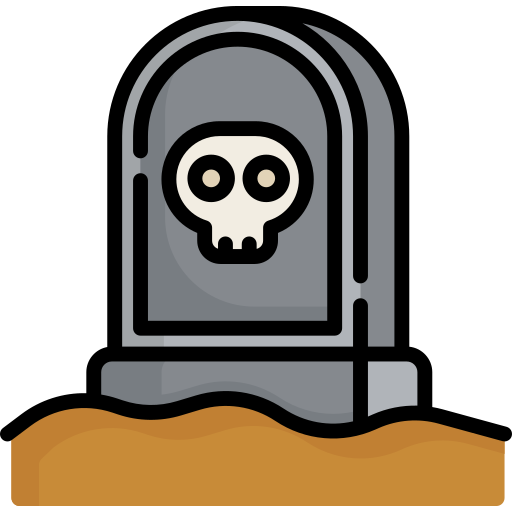 Trivia
Trick or treat
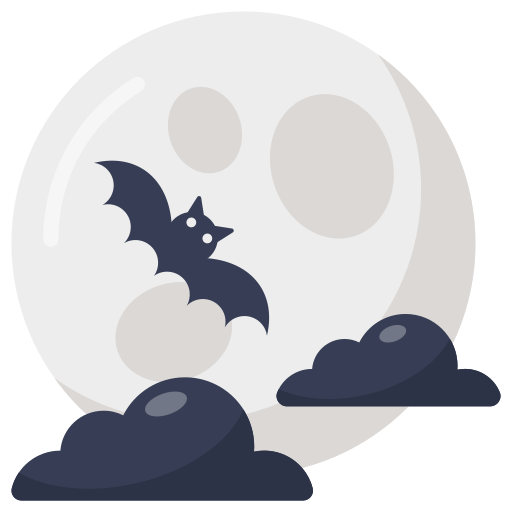 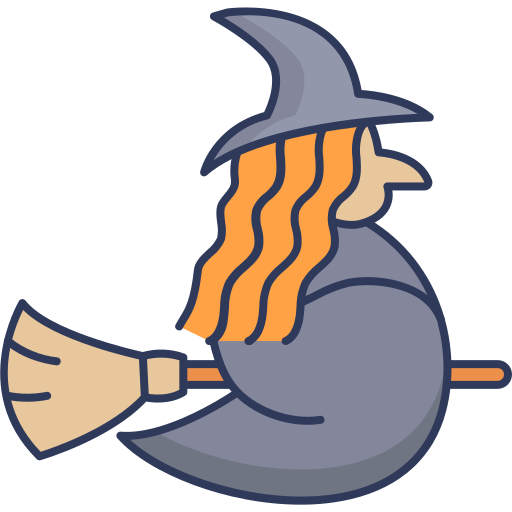 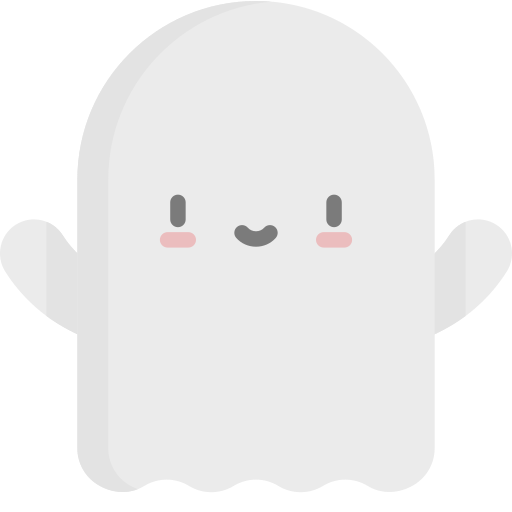 Halloween story
Vocabulary
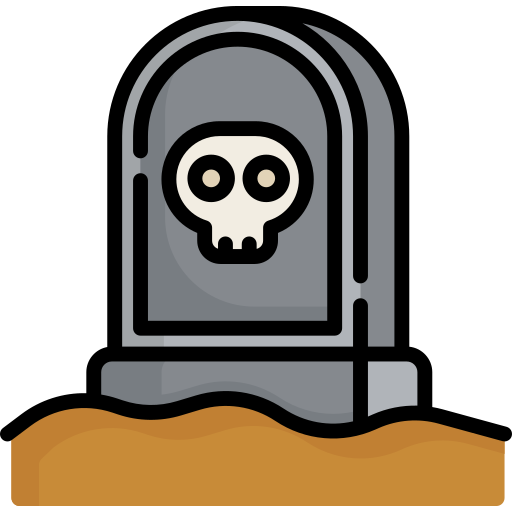 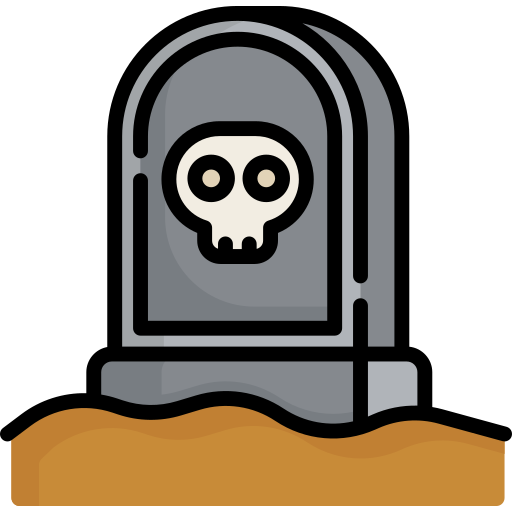 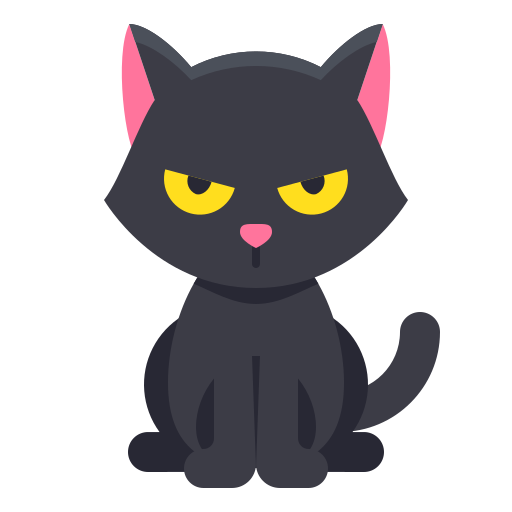 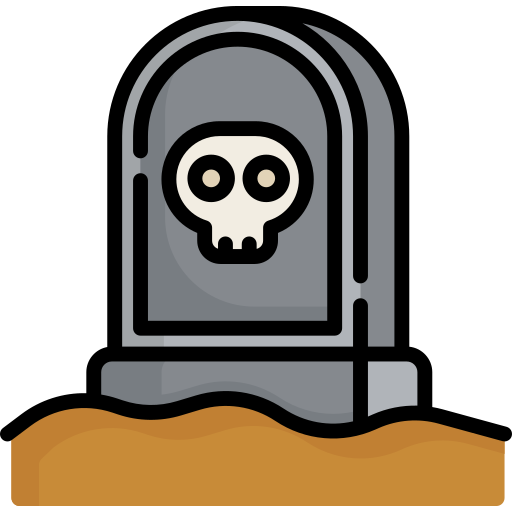 Trivia
Trick or treat
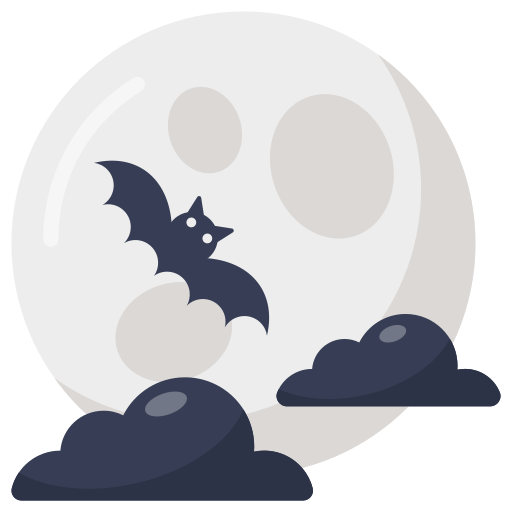 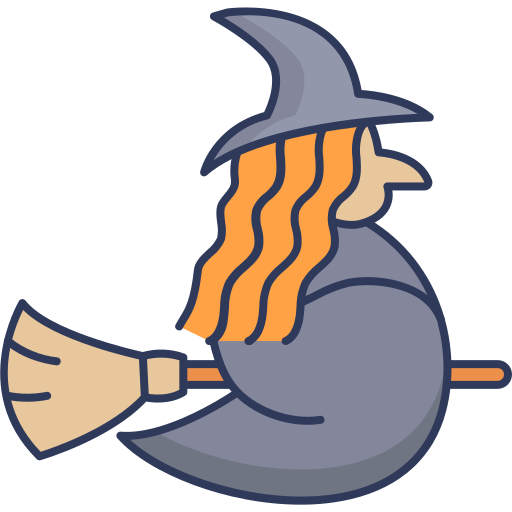 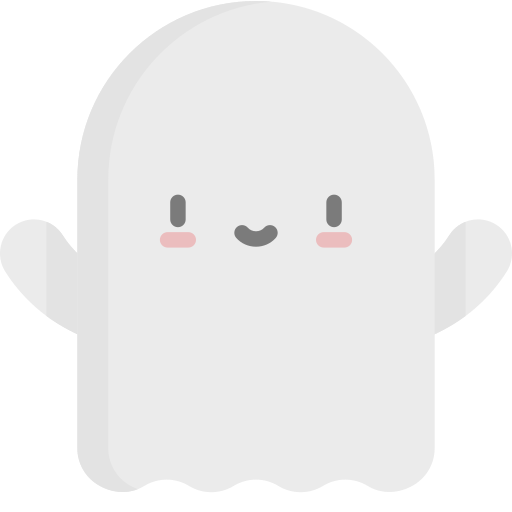 Halloween story
Vocabulary
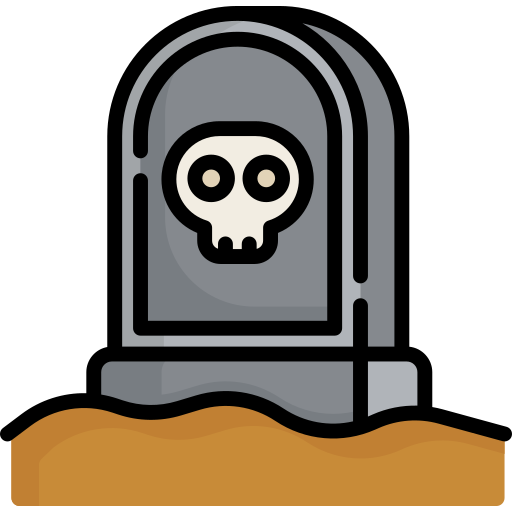 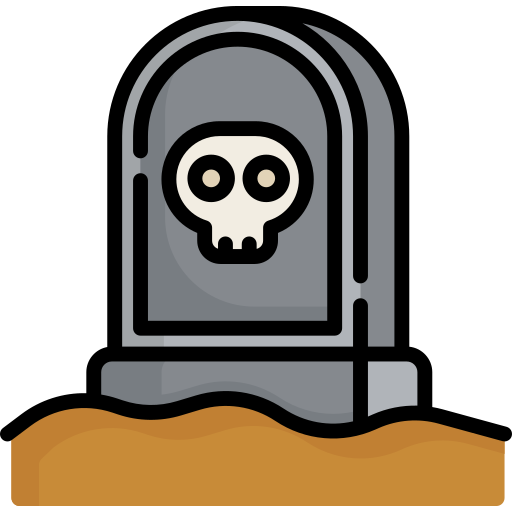 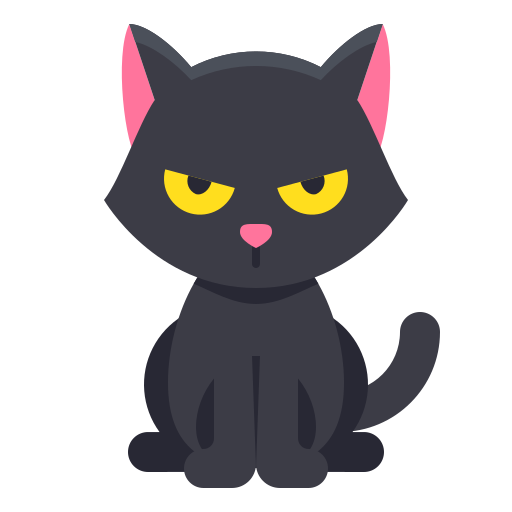 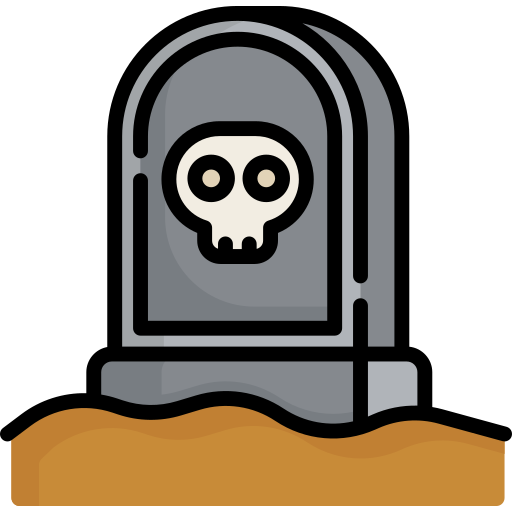 Trivia
Trick or treat
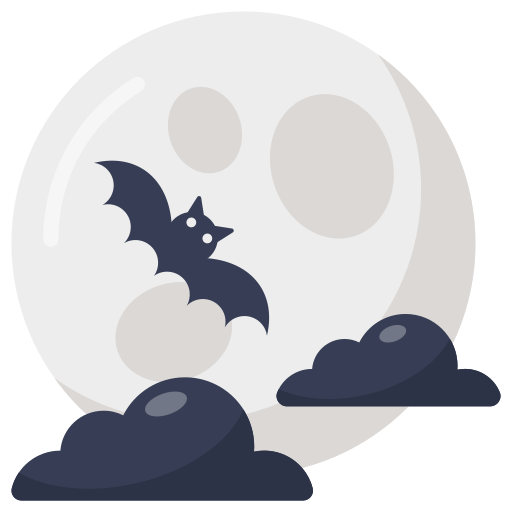 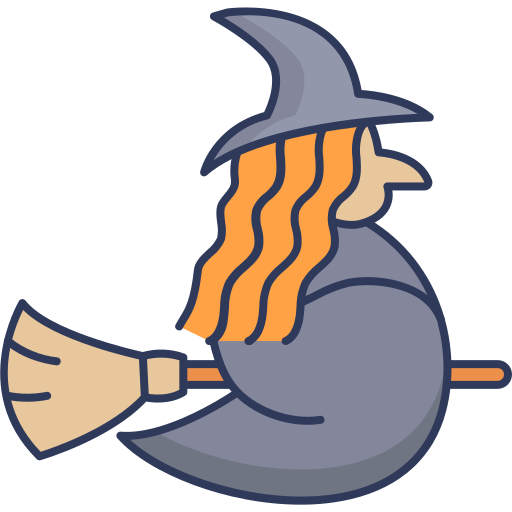 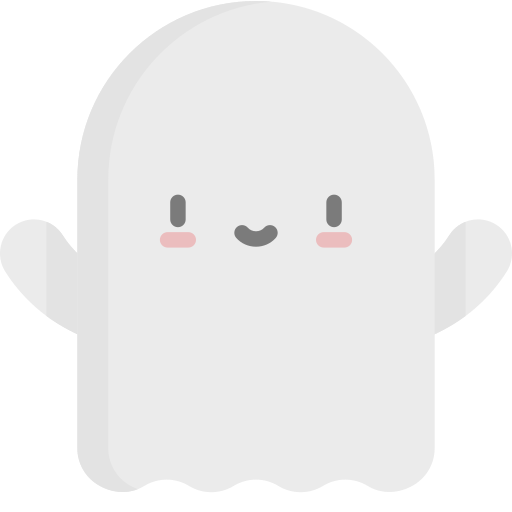 Halloween story
Vocabulary
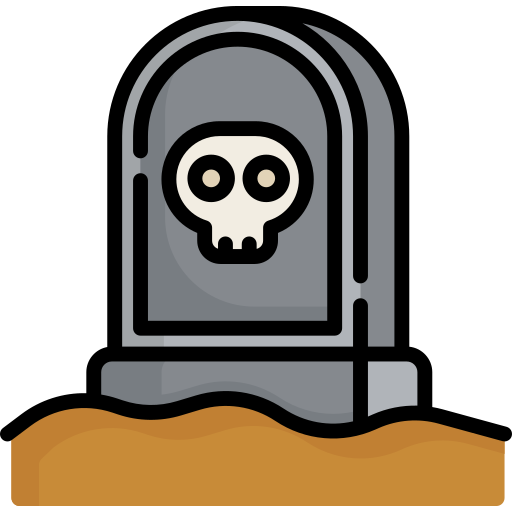 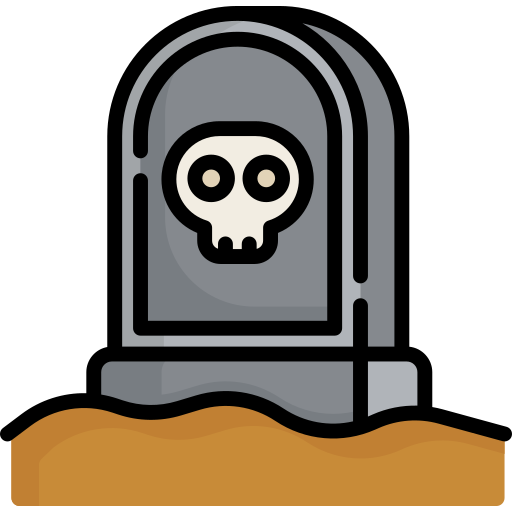 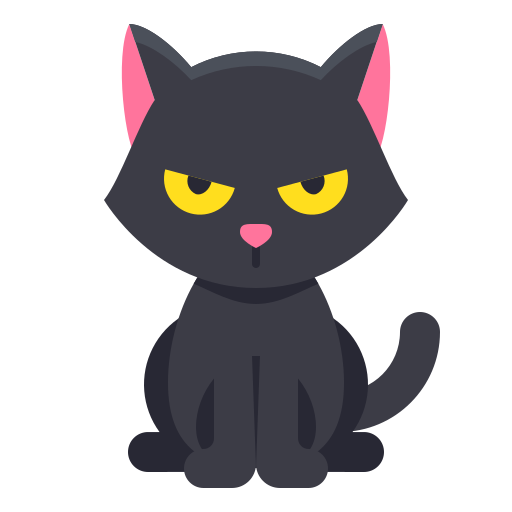 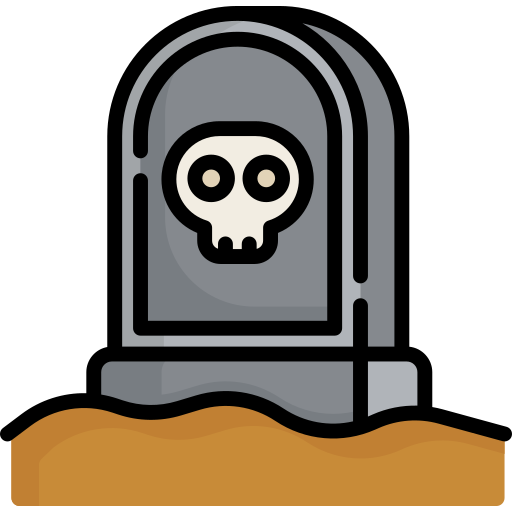 Trivia
Trick or treat
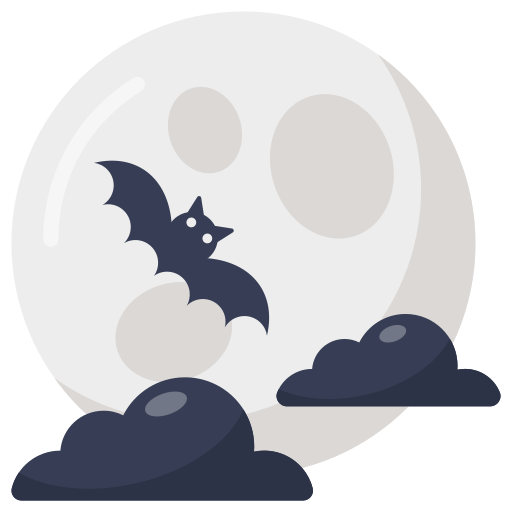 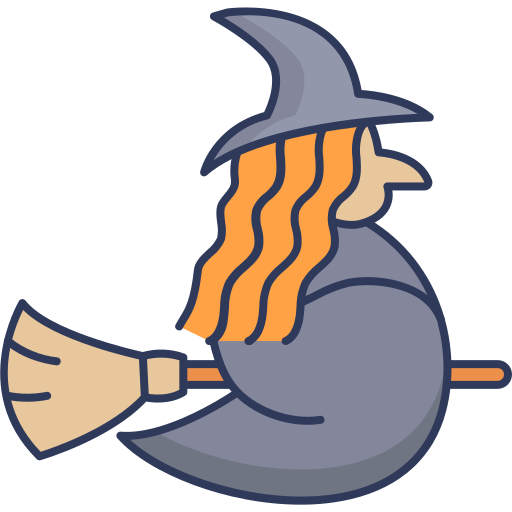 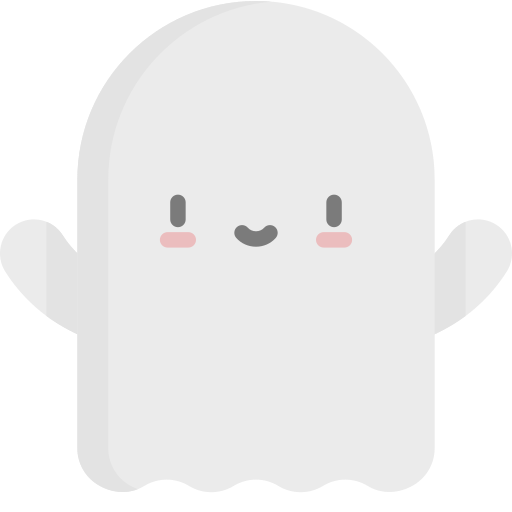 Halloween story
Vocabulary
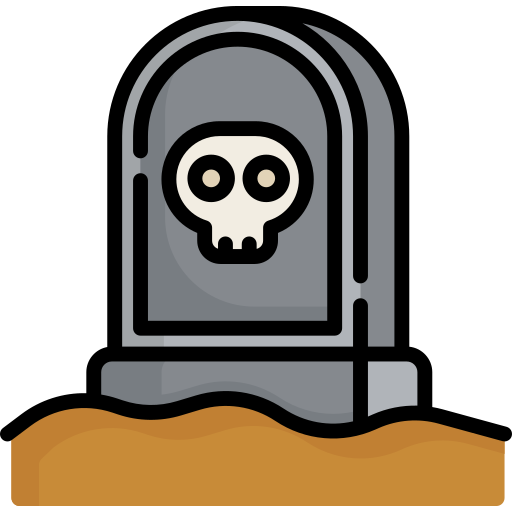 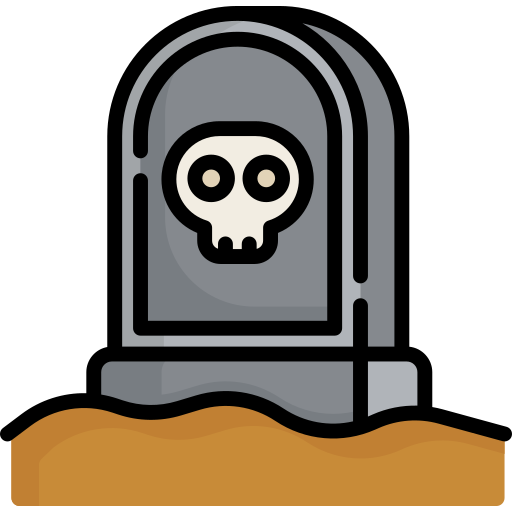 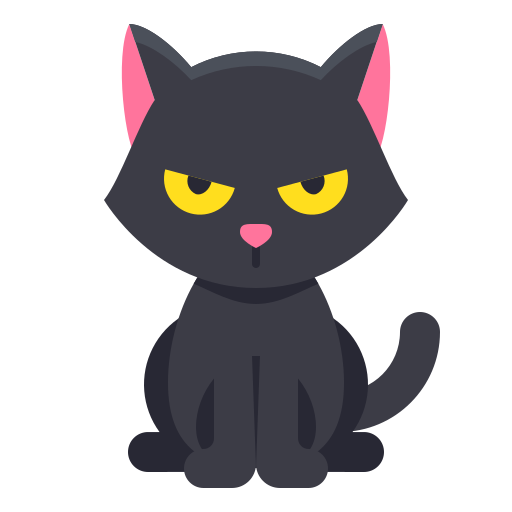 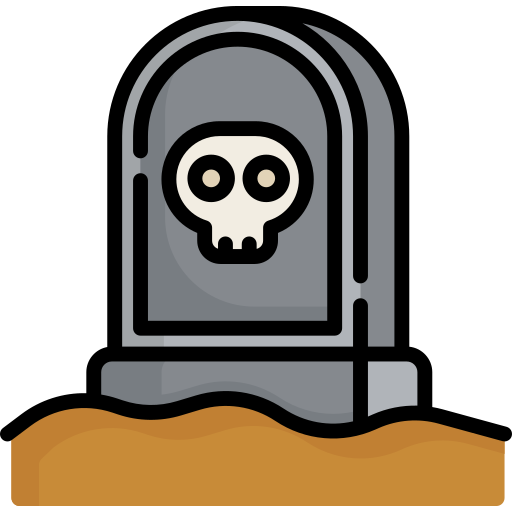 Trivia
Trick or treat